Figure 1 Effects of contrast media on renal cell viability. (A) HEK 293, LCC-PK1, and MDCK cells were incubated in the ...
Eur Heart J, Volume 29, Issue 20, October 2008, Pages 2569–2576, https://doi.org/10.1093/eurheartj/ehn197
The content of this slide may be subject to copyright: please see the slide notes for details.
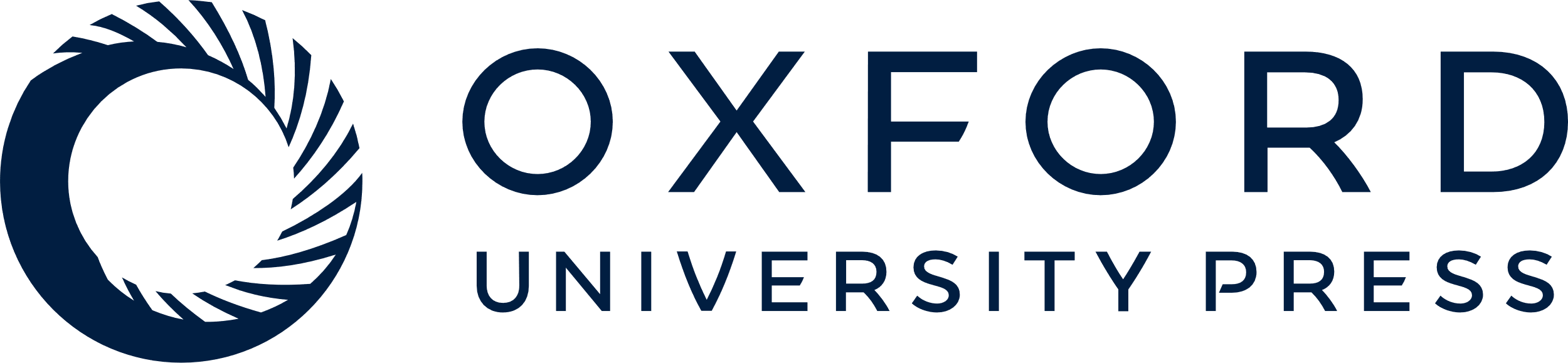 [Speaker Notes: Figure 1 Effects of contrast media on renal cell viability. (A) HEK 293, LCC-PK1, and MDCK cells were incubated in the presence of either 100 (low dose) or 200 (high dose) mg iodine/mL of iobitridol or iodixanol for the indicated time. Cell viability was then assessed with CellTiter Proliferation Assay. By the ANOVA model and multiple comparison test, there was a significant interaction between cell viability and time of exposure (P < 0.001; F = 285.02) and dose of contrast media (P < 0.001; F = 5.93). (B) HEK 293, LCC-PK1, and MDCK cells were incubated in the presence of 200 mg iodine/mL of iobitridol or iodixanol for 3 h. DNA was extracted and loaded on 1.5% agarose gel. (C) HEK 293, LCC-PK1, and MDCK cells were incubated in the presence of 100 and 200 mg iodine/mL of iobitridol or iodixanol for 24, 48, or 72 h and then DNA fragmentation was measured by flow cytometry. Data represent the mean±SD of two separate experiments performed in triplicate.


Unless provided in the caption above, the following copyright applies to the content of this slide: Published on behalf of the European Society of Cardiology. All rights reserved. © The Author 2008. For permissions please email: journals.permissions@oxfordjournals.org]